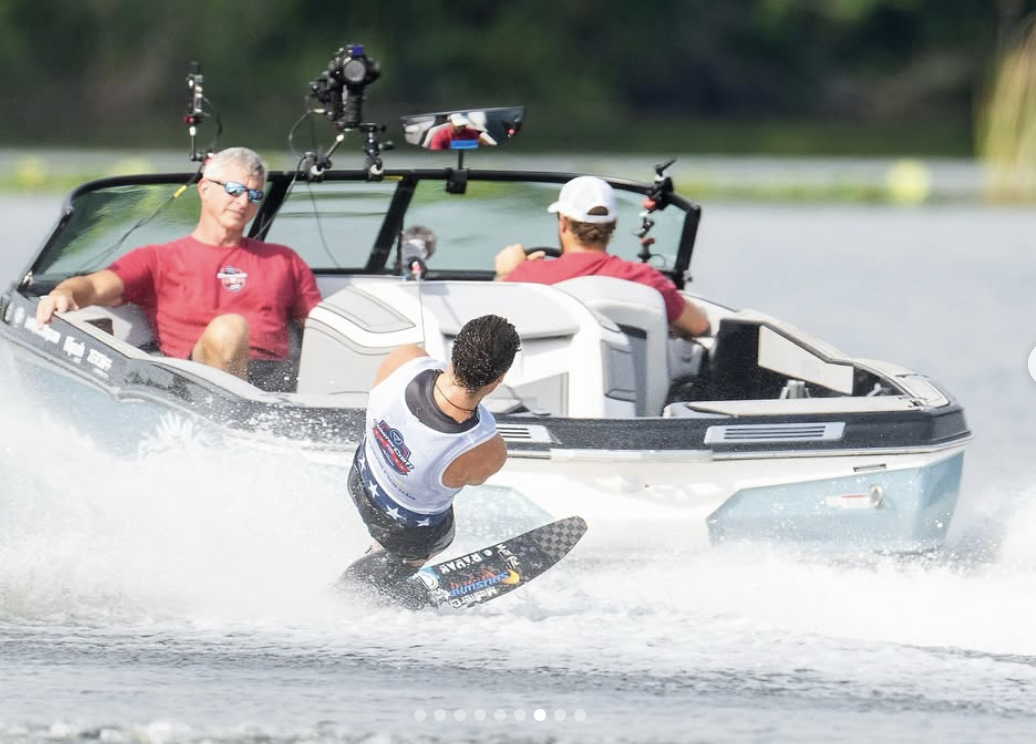 SafeGuarding & the IWWF
Whether you are an athlete, a coach, an official, or simply someone passionate about sport, we all share a common responsibility: ensuring that sport is a safe, supportive, 
and positive environment for everyone involved.
The Pillars of Safe Sport
Sport has the power to transform lives. It builds confidence, promotes teamwork, and encourages a healthy lifestyle. However, for sport to have its full positive impact, it must be a space where everyone feels safe—physically, emotionally, and psychologically.
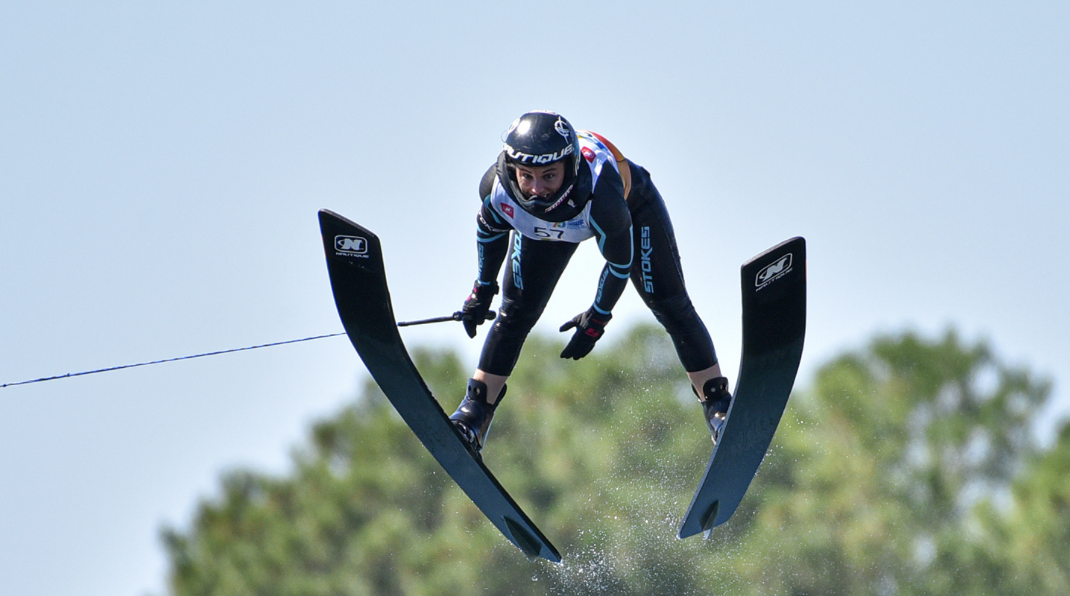 Safeguarding in sport means protecting athletes from harm, abuse, neglect, and exploitation. It ensures that sport remains a place of respect, inclusion, and enjoyment for all. Without effective safeguarding measures, the very environment meant to empower individuals can instead become one of fear, mistreatment, and lost potential.
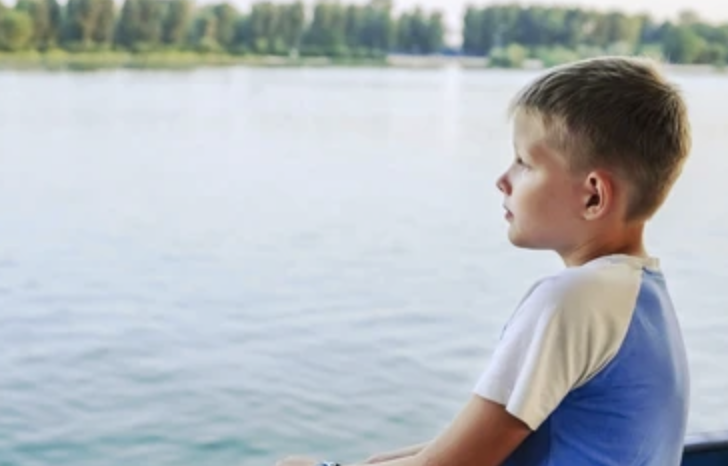 No matter how subtle or obvious the signs may be, they must never be ignored…
Different Forms of Abuse
Physical Abuse: Unexplained bruises, injuries, or reluctance to participate in training.
Emotional Abuse: Signs of fear, anxiety, or low self-esteem, particularly in relation to interactions with a coach, teammate, or official.
Sexual Abuse or Harassment: Inappropriate comments, unwanted physical contact, or secretive behaviour between an athlete and an authority figure.
Neglect: Lack of proper nutrition, rest, or medical care, as well as being forced to train through injury or illness.
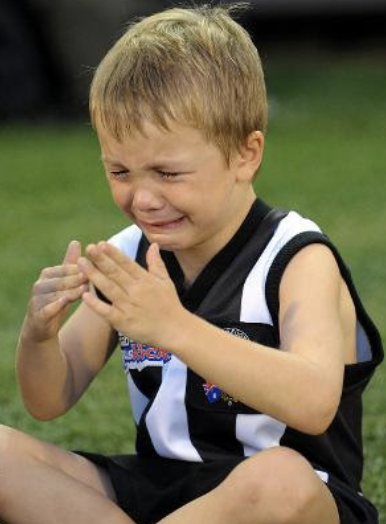 Bullying or Harassment: Intimidation, exclusion, or repeated negative comments from peers, coaches, or officials.
What do you do if you have 
Safeguarding Concerns?
What to Do
      If you suspect safeguarding concerns, action must be taken.
Listen & Support:   If someone confides in you about abuse or misconduct, listen 
														carefully,	believe them, and offer reassurance.
Report Concerns:   Whether you witness or suspect something, report it to the appropriate safeguarding 
													  officer, governing body, or relevant authority. Silence enables harm.
Follow Protocols:   Every club, team, or organization should have safeguarding policies in place. 
													  Make sure you are familiar with these procedures and follow them diligently.
Educate yourself and Others:    Regular training and awareness programs help 
													ensure that safeguarding remains a priority in all sports settings.
Lead by Example:   Coaches, officials, and senior athletes have the power to set a 
													positive culture. Foster an environment of respect, fairness, and open 
													communication.
A Collective Effort
Safeguarding is not the job of one person or one organization—it is a collective effort. 

By working together, we can create a culture where athletes of all ages, backgrounds, and abilities feel safe and valued.
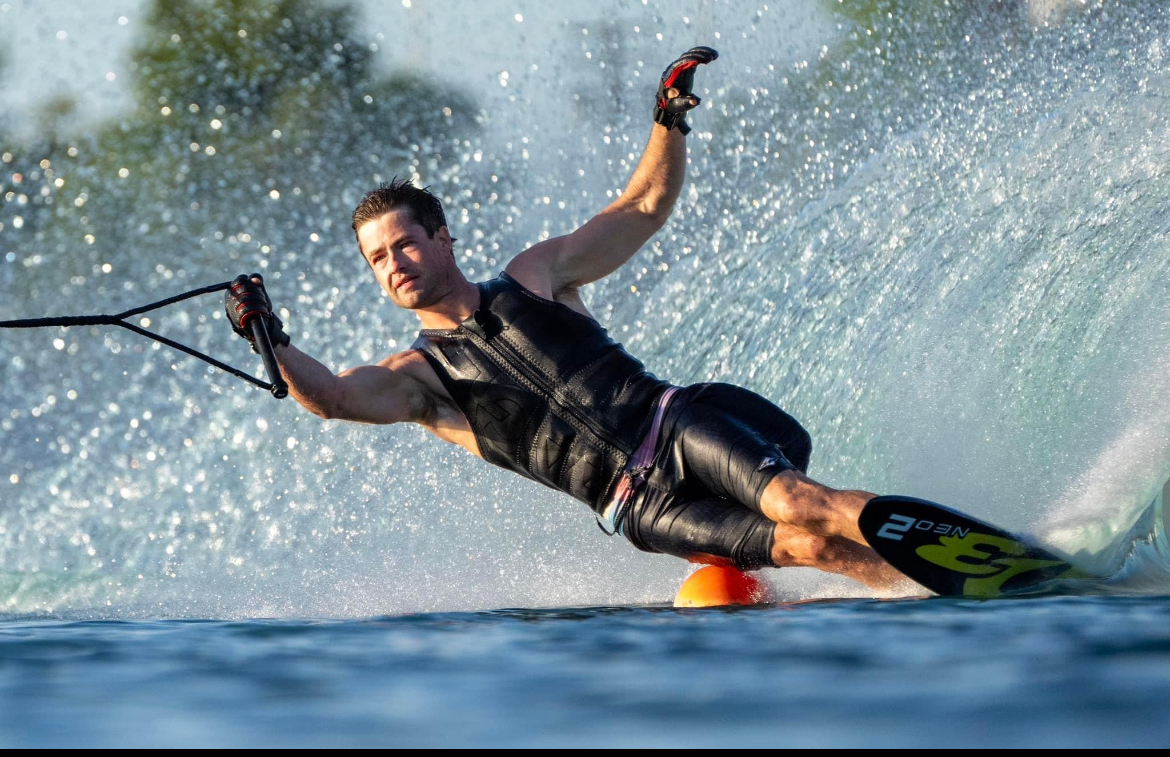 Let’s commit to making sport a place where individuals are empowered, where their voices are heard, and where their well-being is protected. Because only in a safe environment can athletes truly thrive, perform at their best, and enjoy the lifelong benefits of sport.
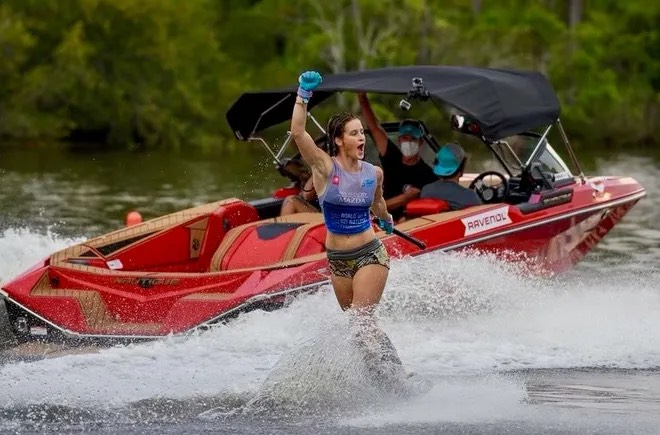 Iwwf.Sport
Safe Sport Policy